Education is Activism: Carceral Education Programs for Social Mobility
Abby Kolb, Ph.D., LMSW
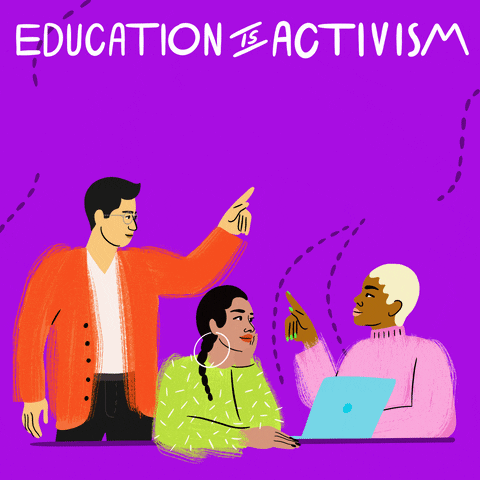 Post-Secondary Ed. in Prisons: Outcomes
“Significant evidence shows that prison college programs improve the opportunity available to this population, their future generations, and society as a whole.” (Cohen, 2017)
People who participate in prison ed. programs are 43% less likely to recidivate
Collateral consequences (especially for drug offenders) of incarceration: unable to find affordable housing; unable to receive means-tested benefits; unable to receive federal loan to attend post-secondary ed.
Prison ed. decreases likelihood ex-offenders will experience these consequences…or at least to the same extent as their counterparts who did not participate in higher ed while incarcerated
Outcomes (cont.)
Incarceration costs approx. $37/inmate/day [depending on the state] X 2.3 million incarcerated people = $85.1 million per day = $31 billion/year on incarceration!
But…cost is closer to $45 billion/year because cost of housing an inmate over 60 years old is double! (Vera Institute, 2015)
Meta-Analysis (Duke, 2018)
Save taxpayers of money
Decrease crime
“When the total cost of the educational programs is divided by the number of inmates who participated, there is roughly $35,400 in savings per year per inmate. In other words, approximately 1,505 potholes could be repaired for every inmate who does not recidivate (Barrett & Greene, 2009)” (p. 14)
[Speaker Notes: African-American children and Latino/Latinx children = 7.5 times more likely and 2.3 times more likely, respectively, than white children to have an incarcerated parent (NIJ.gov, 2017)
40 % of all incarcerated parents are African-American fathers; has led to increased social disorganization & decrease in collective efficacy in these communities (NIJ.gov, 2017)
In 1970s, 15% of African-American children had a parent who was incarcerated. By 1990, the rate nearly doubled to 28%
Wildeman & Anderson (2017) found a causal relationship between effect of paternal incarceration on boys’ contact with the criminal justice system! 
Education & subsequent employment 
Increase likelihood of finding pro-social partner, and improving assortative mating  decreases likelihood of future offending for adults and their children (Anderson, 2018; Rhule-Louie & McMahon, 2007)
Effectively addressing risks  more likely to find a prosocial partner  decrease in offending decrease in likelihood their children will become involved in the justice system.]
UWG’s Unique PEP Approach
In-person classes
Site director: criminologist and LMSW = focus on mental health
Student success model
Study time with faculty 
Supplemental instruction
Writing assistance
Undergrad and grad student internships/participation
Incarcerated/non-incarcerated peer correspondence 
Creation of The Institute for Carceral Education and Reentry
Student Highlights
Challenges
Classroom space 
Prison staff – escorts
Time – everything is slower in prison…
Technology
Institutional discipline vs. educational 
Recruiting faculty
Thank you!
If you are interested in learning more about the PEP, or if you would like to teach for the PEP, please contact us at

Abby Kolb (akolb@westga.edu)